Weapons and Warfare Technology in WWI
We will examine videos and images and discuss the positive and negative aspects of these different types of technology
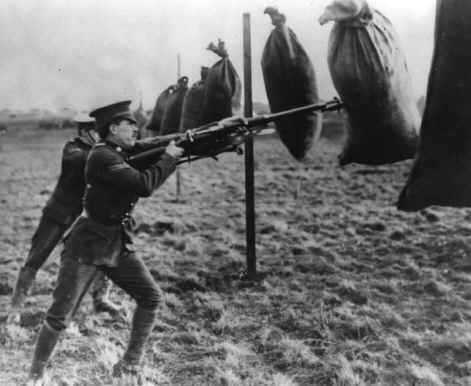 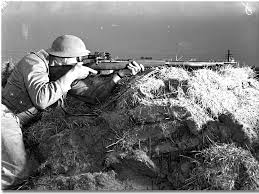 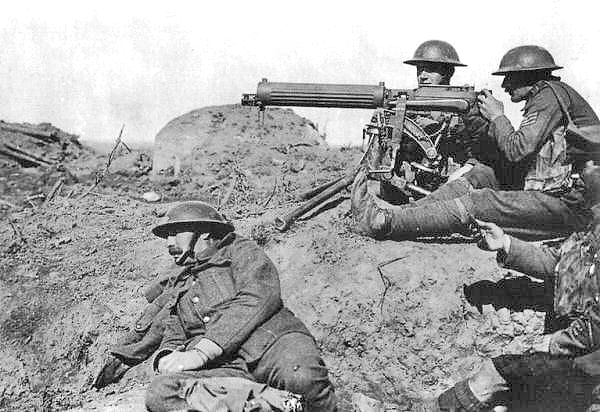 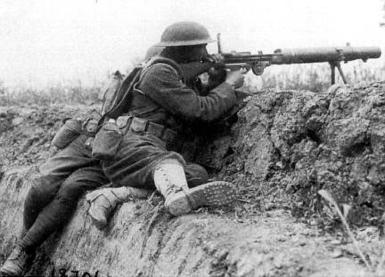 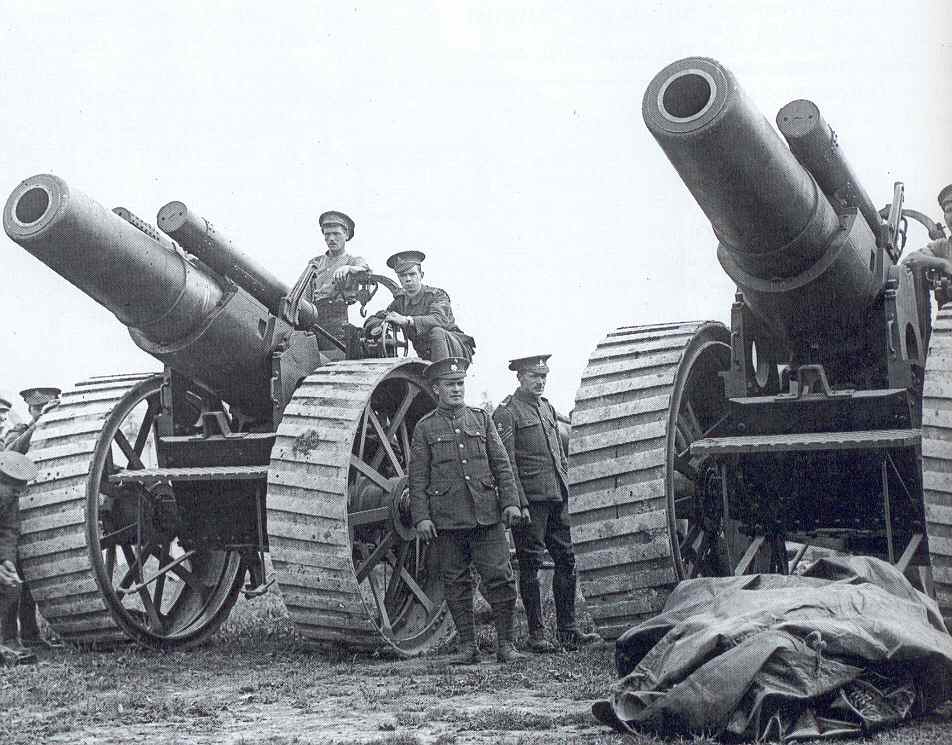 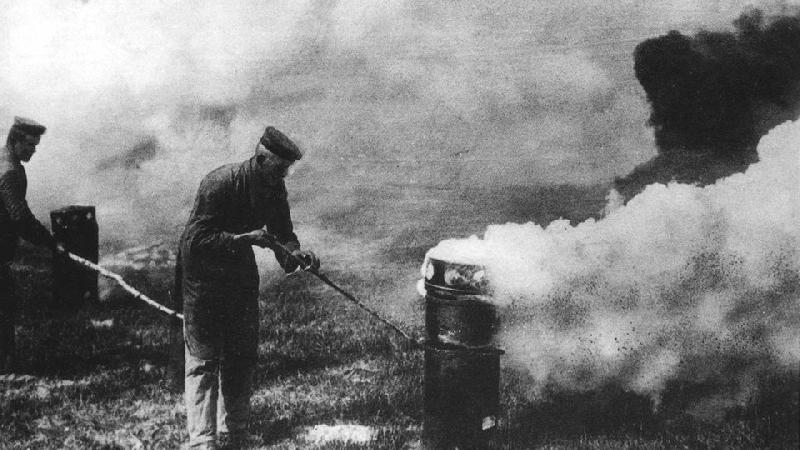 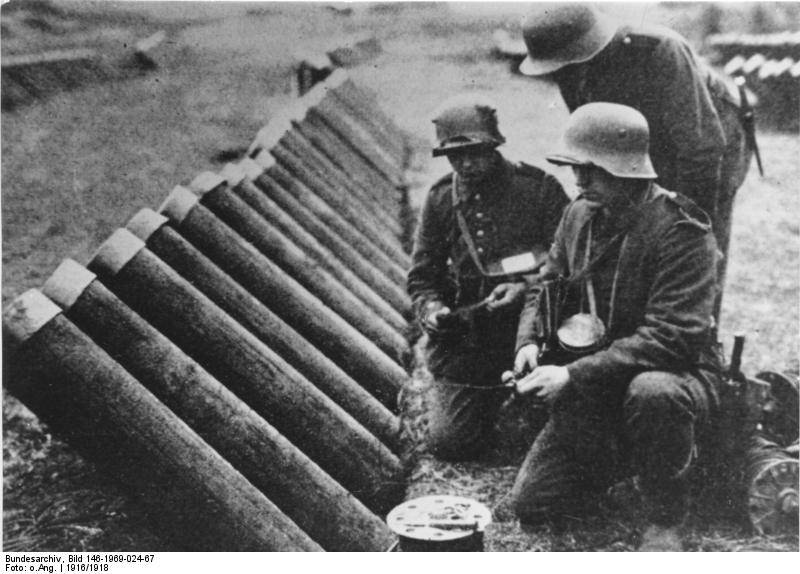 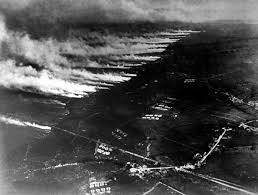 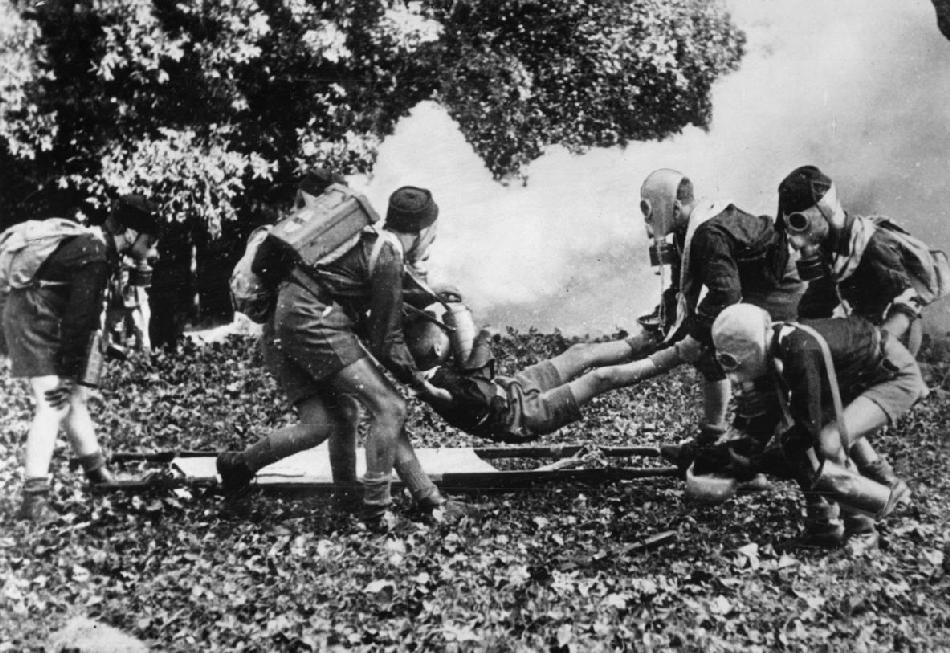 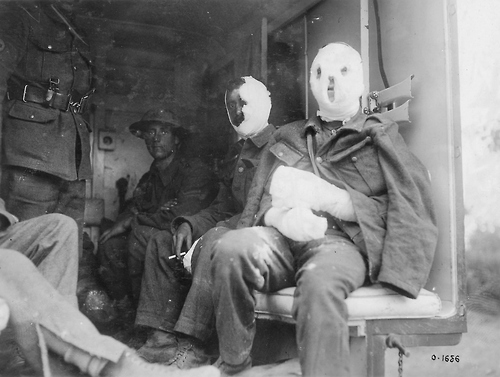 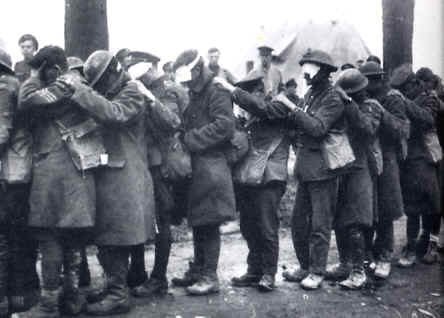 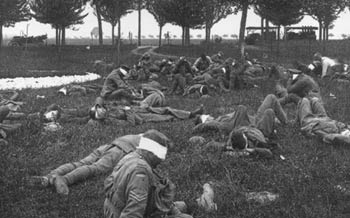 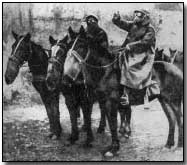 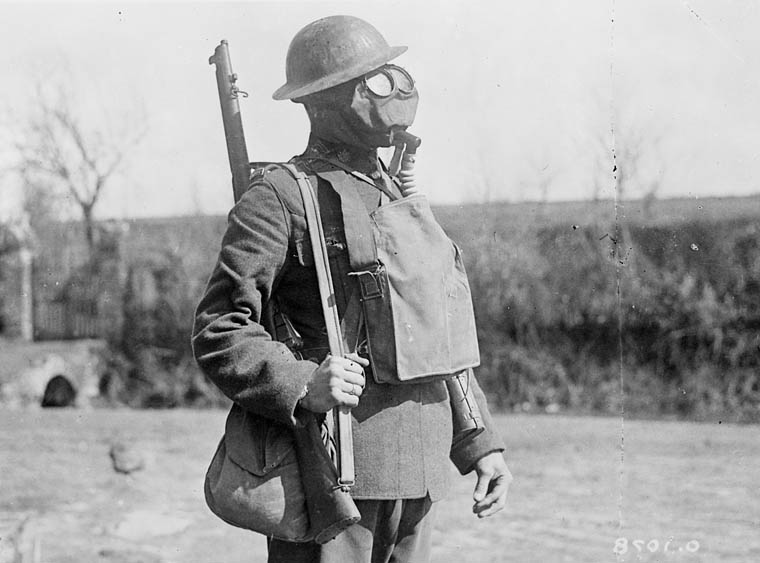 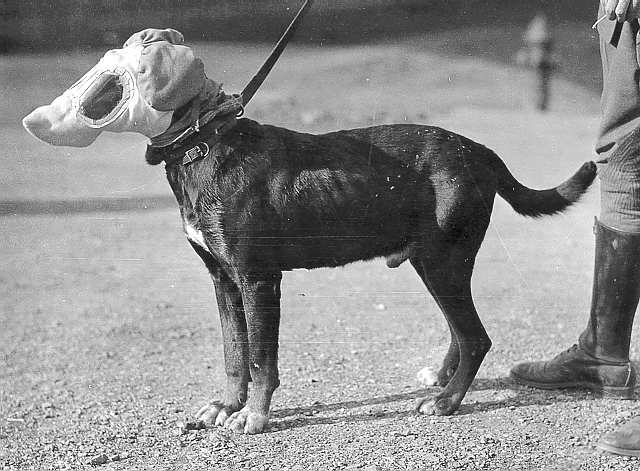 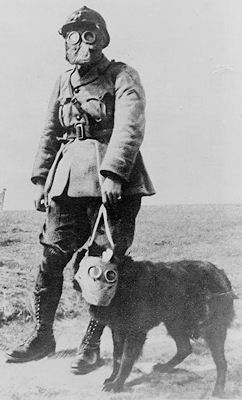 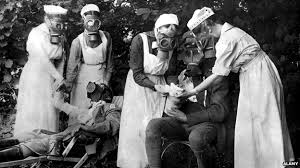 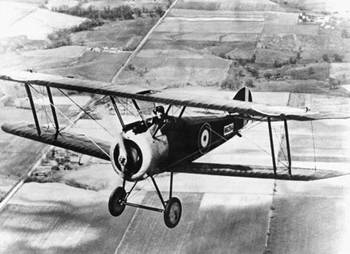 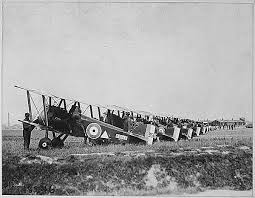 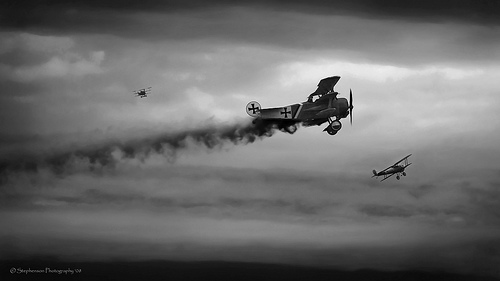 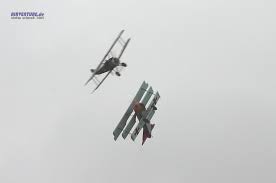 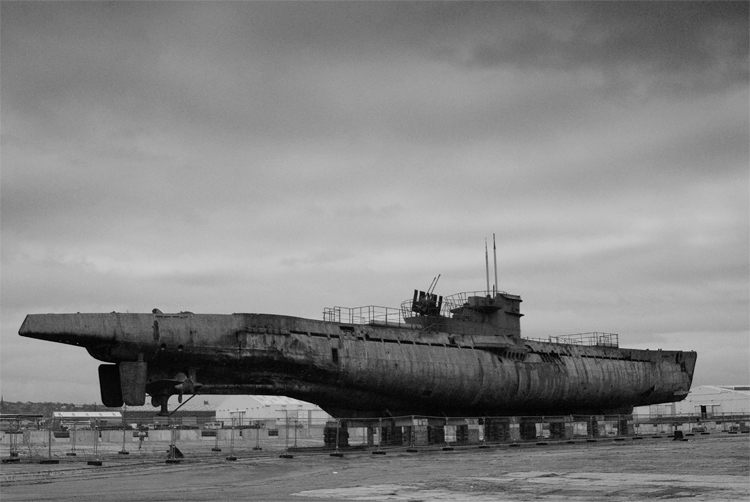 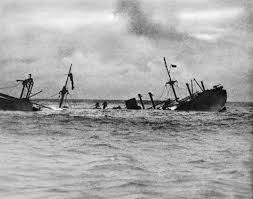 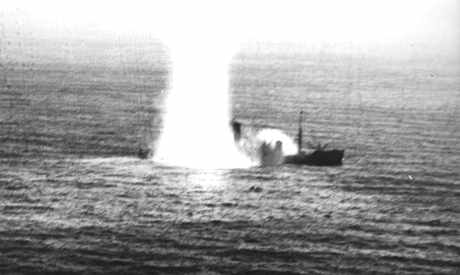 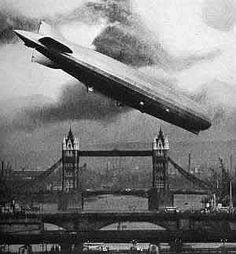 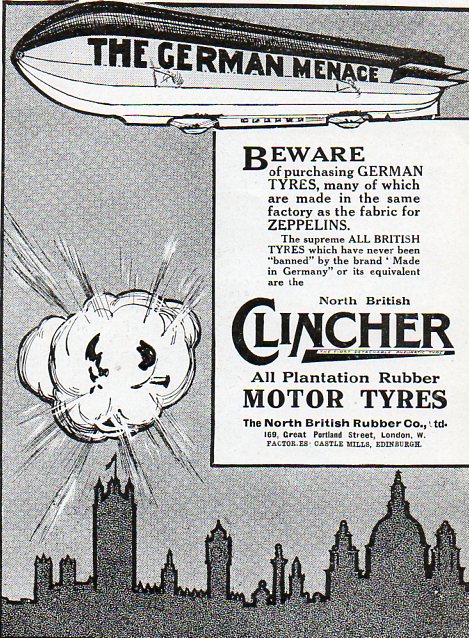 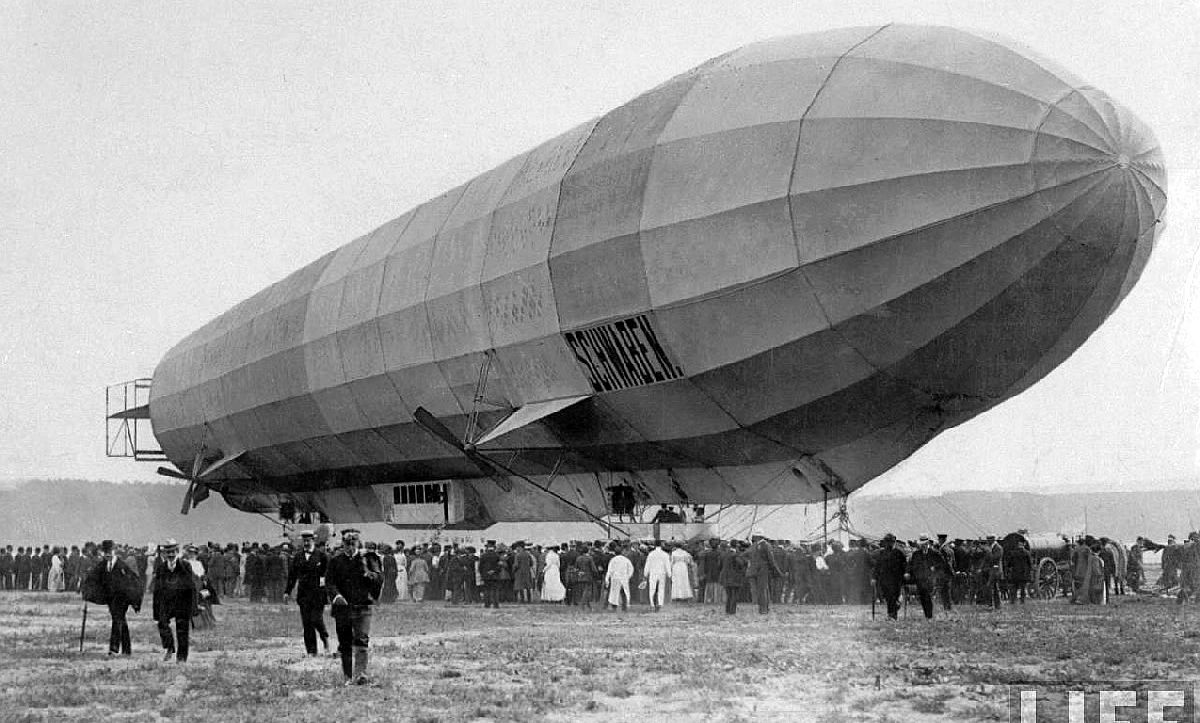 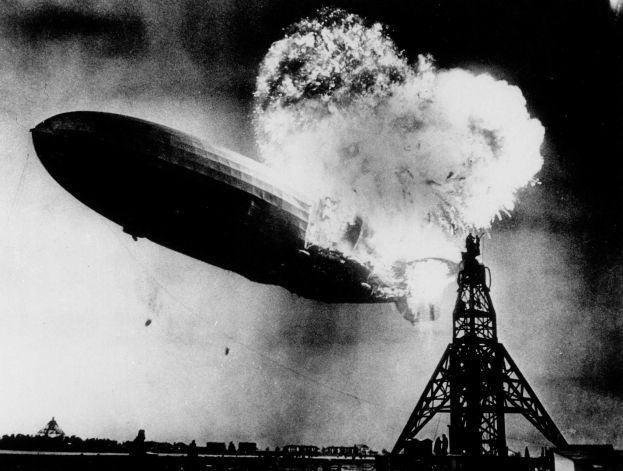 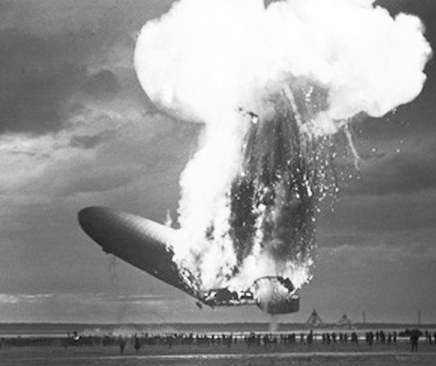